IIIIIIIIIIIIIIIIIIIIIIIIIIIIIIIIIIIIIIIIIIIIIIIIIIIIIIIIIIIIIIIIIIIIIIIIIIIIIIIIIIIIIIIIIIIIIIIIIIIIIIIIIIIIIIIIIIIIIIIIIIIIIIIIIIIIIIIIIIIIIIIIIIIIIIIIIIIIIIIIIIIIIIIIIII
0        1         2        3        4         5         6        7        8         9       10      11      12       13      14      15      16
Задачи типа В8 в ЕГЭГеометрический смысл производной.
10 класс «А» ГБОУ СОШ №717
учитель:  Чернецова Карина Игоревна
Типы задач:
Нахождение производной в точке
Нахождение промежутков возрастания и убывания
Нахождение точек, в которых производная равна 0
Нахождение наибольшего и наименьшего значения функции
Задачи на уравнение касательной
Правила дифференцирования
Производная суммы равна сумме производных.

Постоянный множитель можно вынести за знак производной.

Производная произведения двух функций равна сумме двух слагаемых; первое слагаемое есть произведение производной первой функции на вторую функцию, а второе слагаемое есть произведение первой функции на производную второй функции.


Производная частного
Основные формулы дифференцирования
Геометрический смысл производной
Производная в точке
                     равна 
угловому коэффициенту
       касательной к
    графику функции 
   y = f(x) в этой точке.
Т.е.
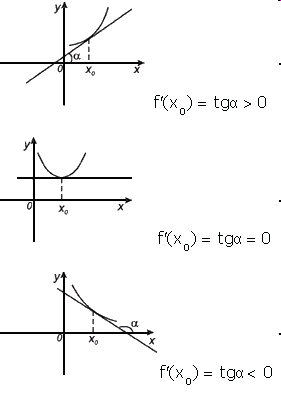 .
Причем, если :
[Speaker Notes: Причем, если : 
.]
Уравнение касательной
Пусть прямая задана уравнением:
уравнение касательной к 
графику функции
№1. Найдите значение производной функции      в точке    .
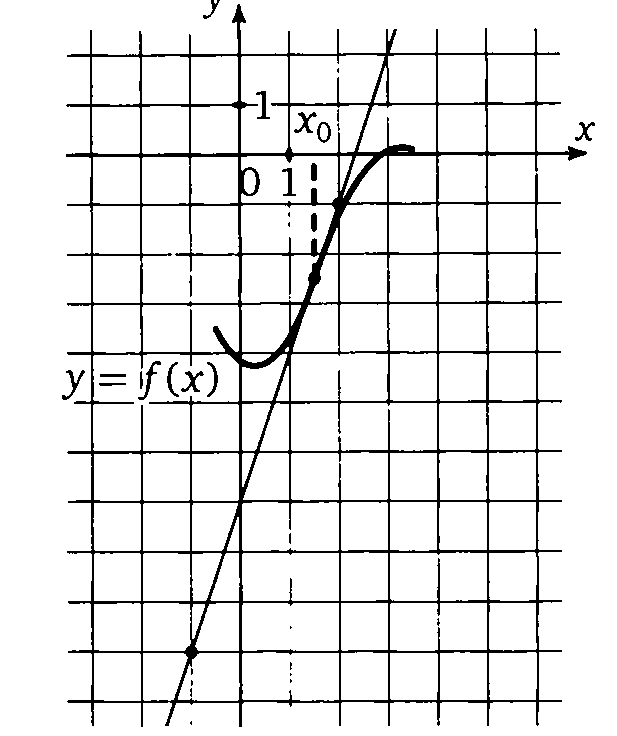 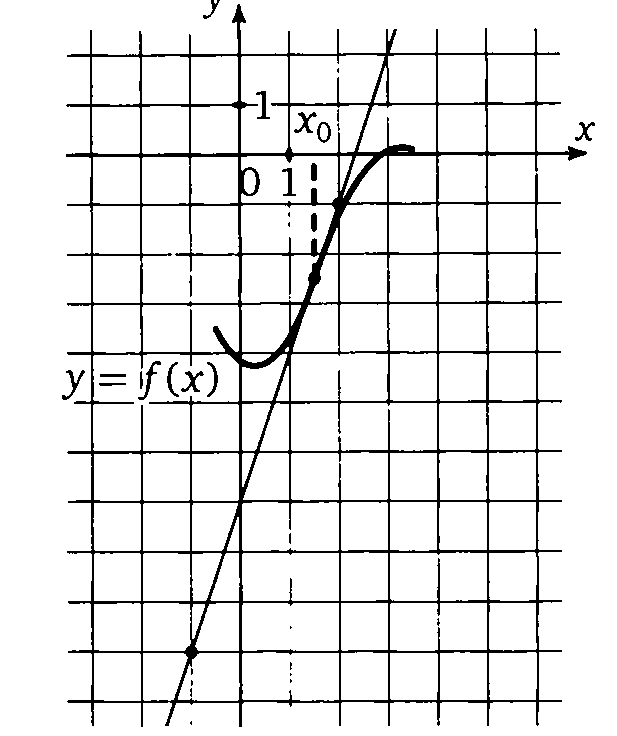 В
А
С
№ 2. Найдите значение производной функции      в точке   .
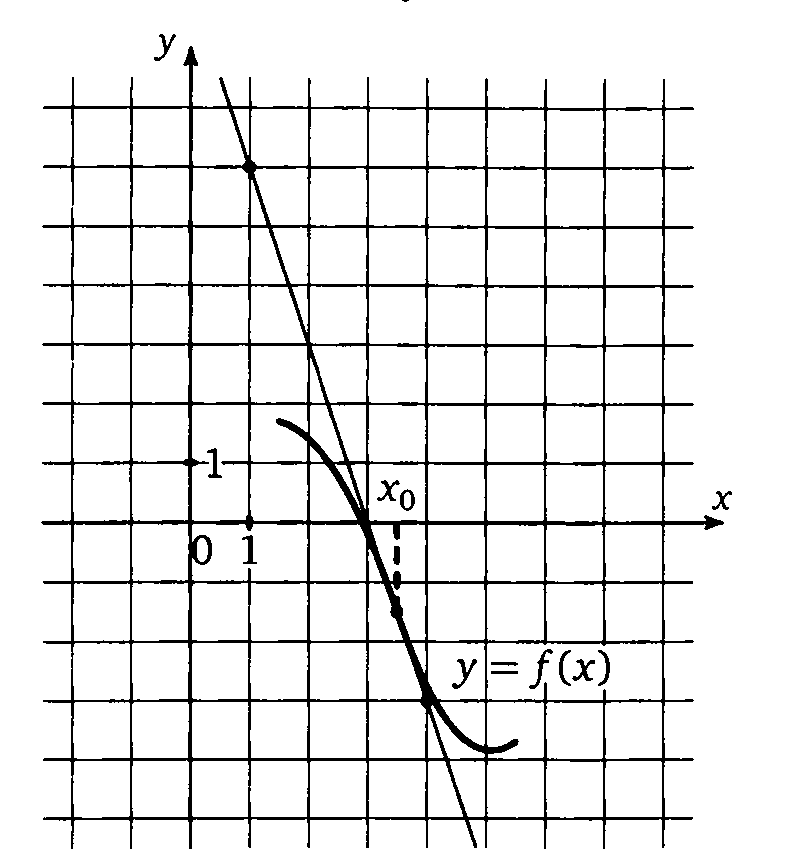 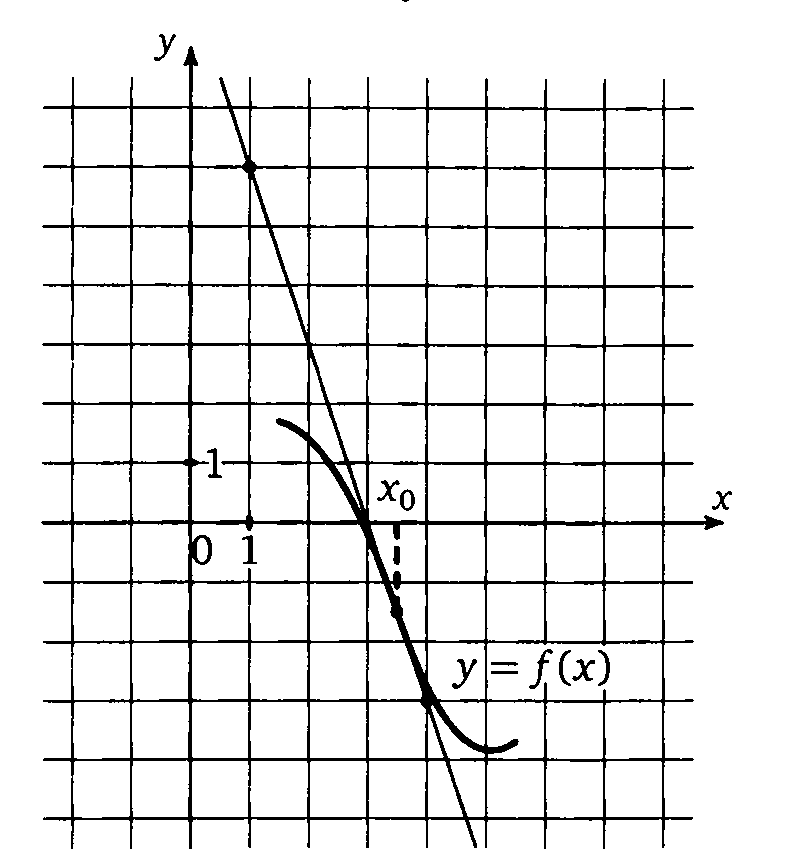 В
С
А
№3. Сколько раз за наблюдаемый период точка остановилась?
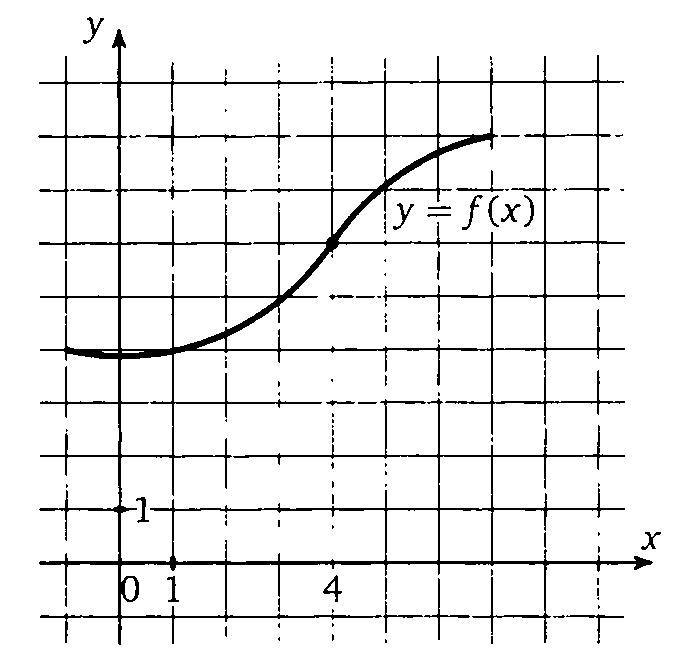 В
С
А
№4.Определите количество целых чисел   таких, что      отрицательно?
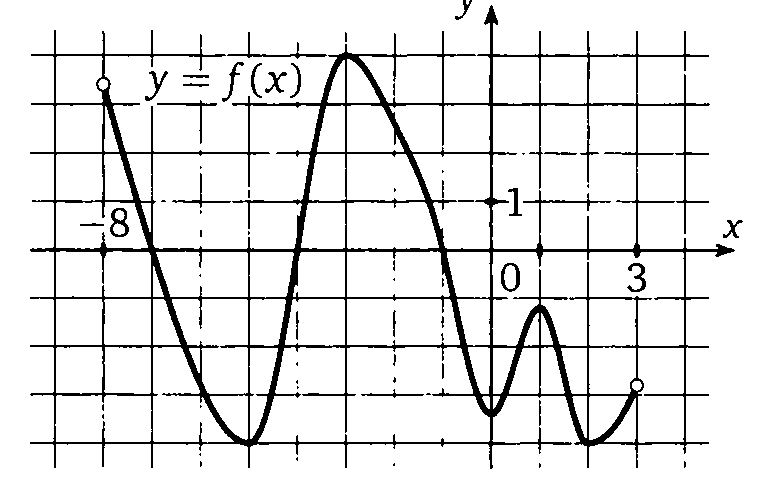 Производная непрерывно дифференцируемой функции  на промежутке убывания (возрастания) отрицательна (положительна)
№5.Найдите количество точек, в которых      равна 0.
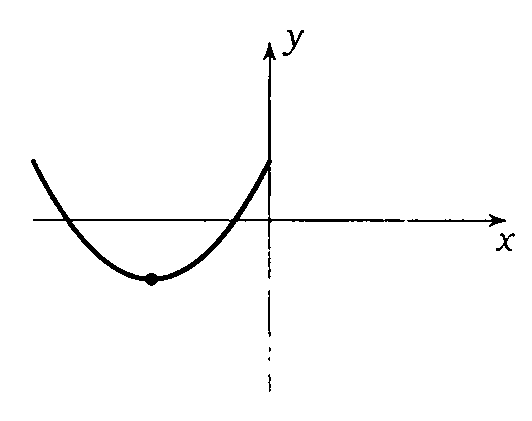 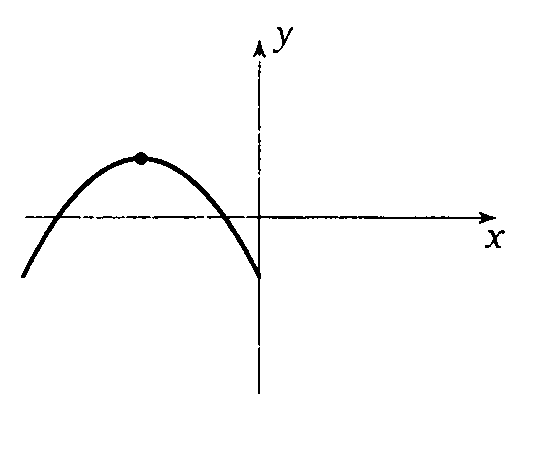 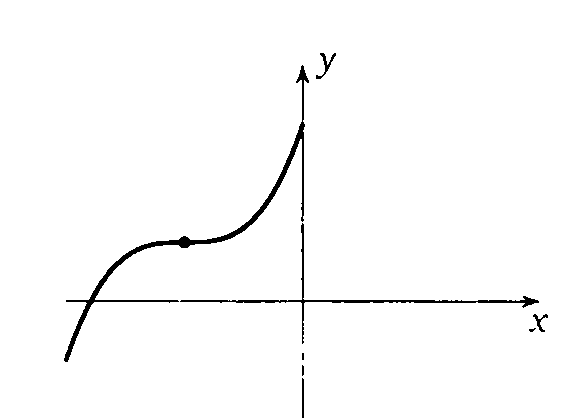 Производная функции в точке равна 0 тогда и только тогда, когда касательная к графику функции, проведенная в этой точке, горизонтальна.
№5.В какой точке отрезка    принимает наименьшее значение?
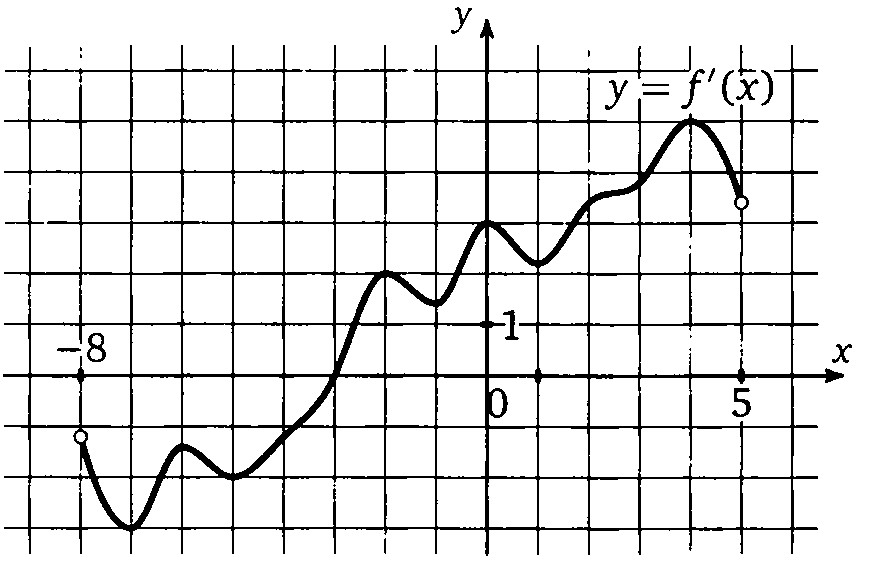 Всюду на числовом промежутке возрастает, следовательно принимает наименьшее значение на левом конце отрезка
№6.Найдите точку экстремума функции    , принадлежащей отрезку?
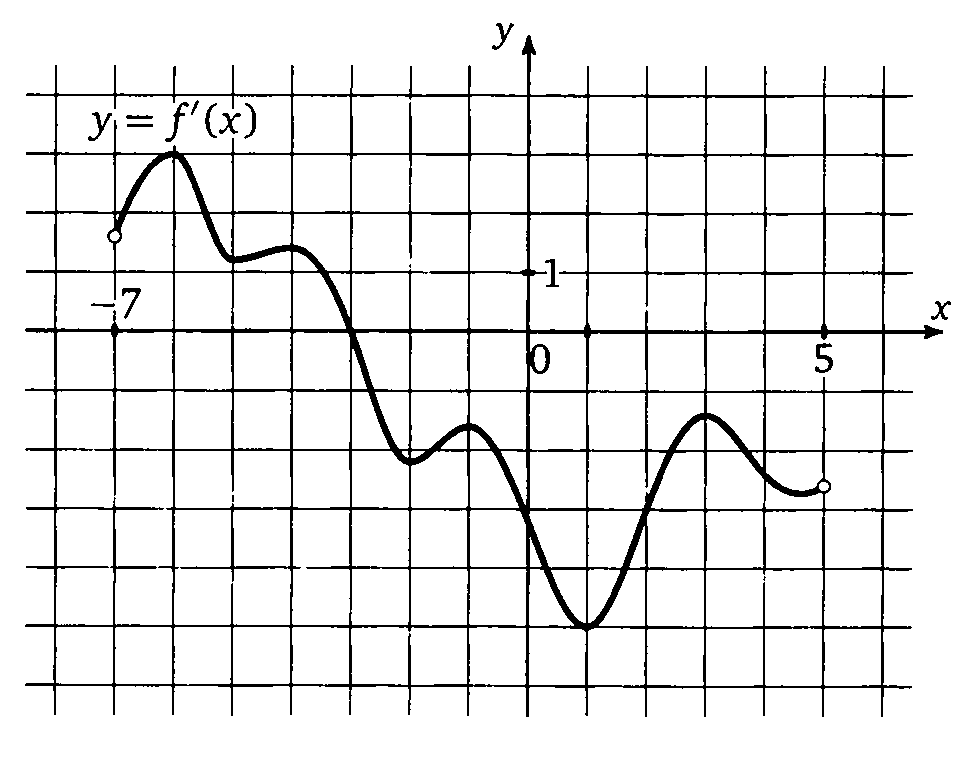 №6.Найдите количество точек максимума функции      принадлежащих отрезку.
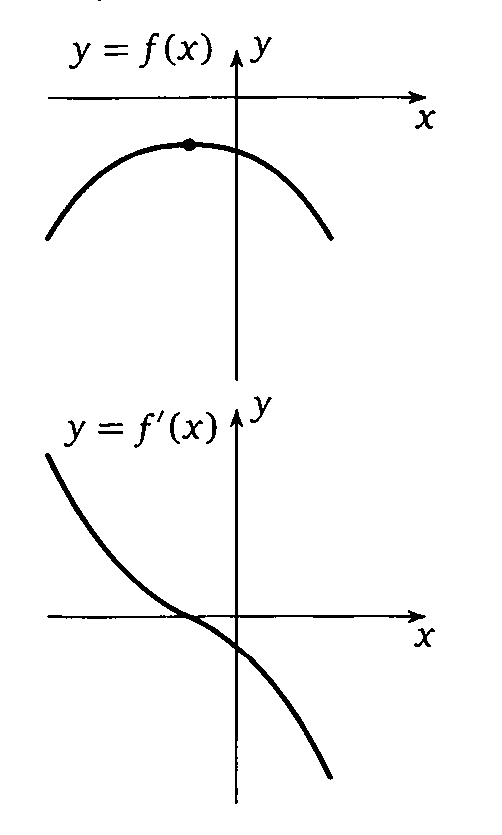 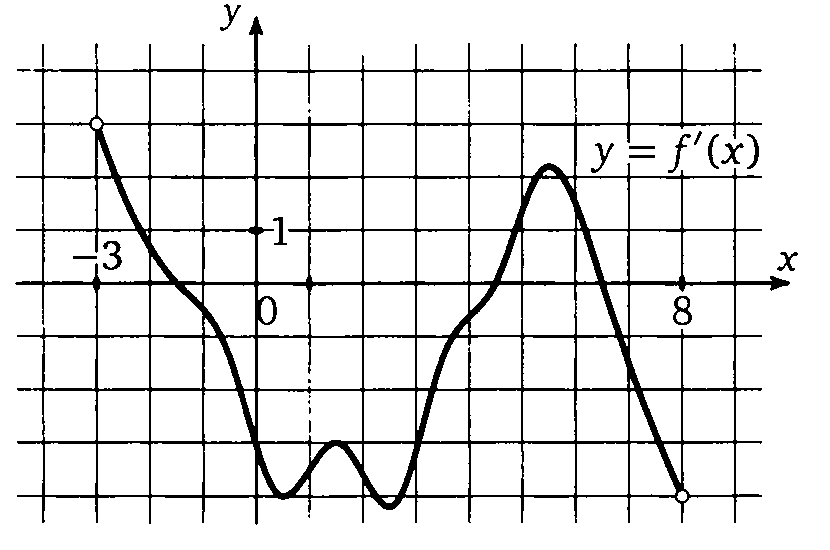 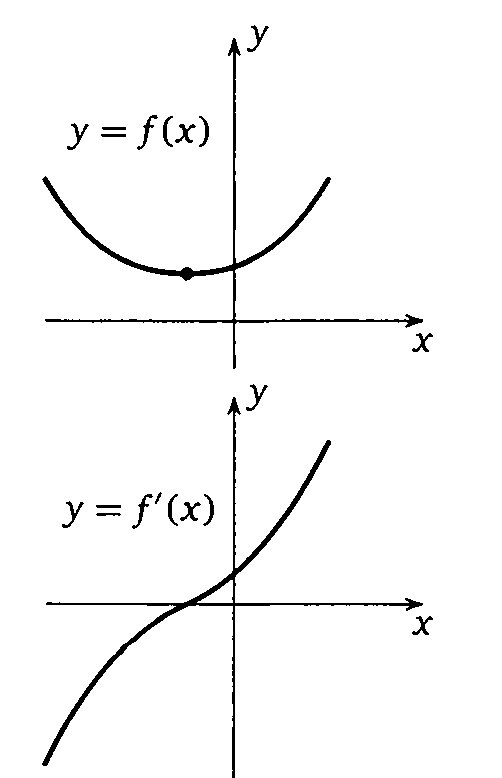 +
-
+
точка max
точка max
точка min
-
точка min
№7.Найдите промежутки убывания функции    .В ответе укажите сумму целых чисел, входящих в эти промежутки.
Производная непрерывно дифференцируемой функции  на промежутке убывания (возрастания) отрицательна (положительна)
-1+0+1+2+3+4+7=16
№8.Найдите промежутки возрастания функции    .В ответе укажите длину большего из них.
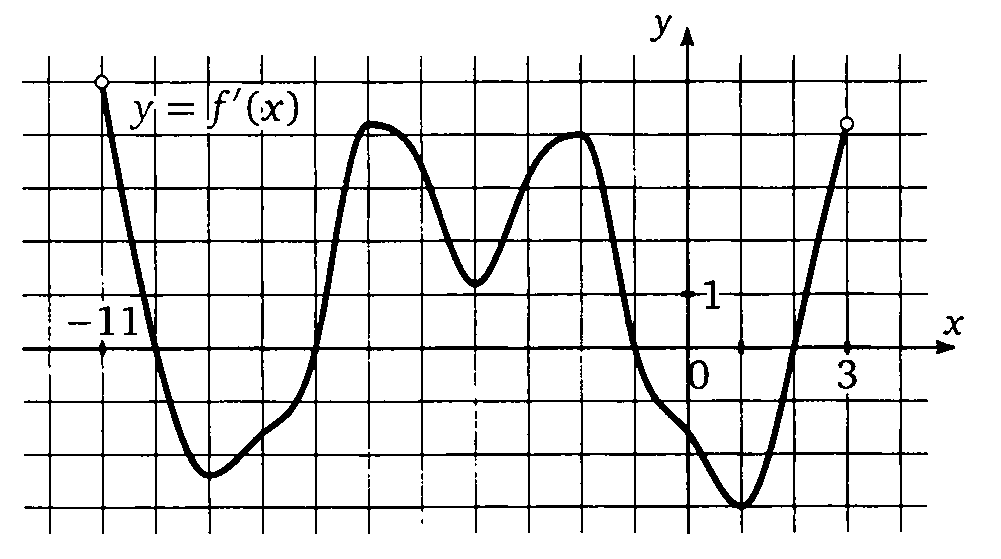 -10-(-11)=1
-1-(-7)=6
3-2=1
№9.Найдите количество таких чисел   , что касательная у графику     в точке   параллельна прямой y=3x-11 или совпадает с ней.
№9.Найдите промежутки возрастания функции    .В ответе укажите длину большего из них.
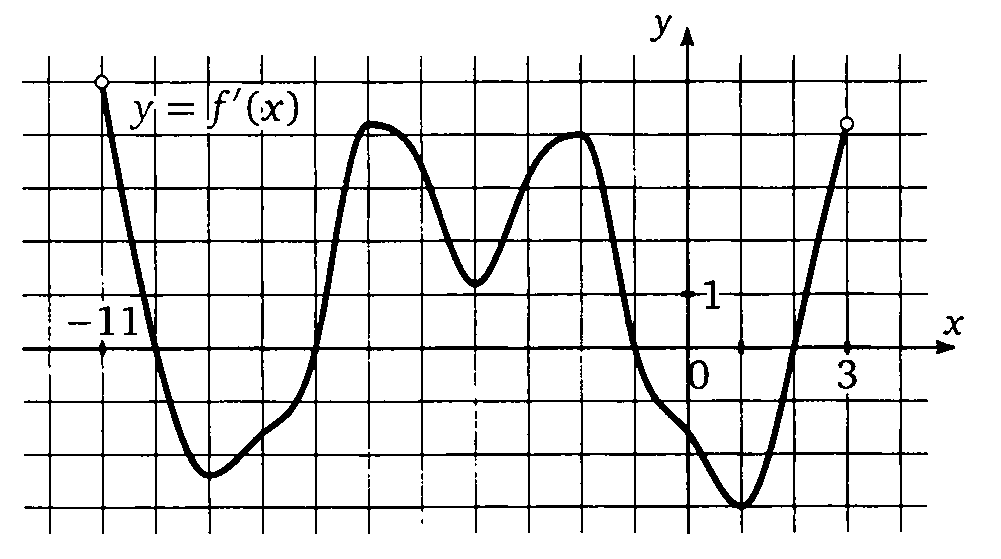 Две прямые параллельны или совпадают, тогда и только тогда, когда угловые коэффициенты равны.
№10.Найдите абсциссу точки, в которой касательная к графику функции     параллельна прямой y=2x+7 или совпадает с ней.
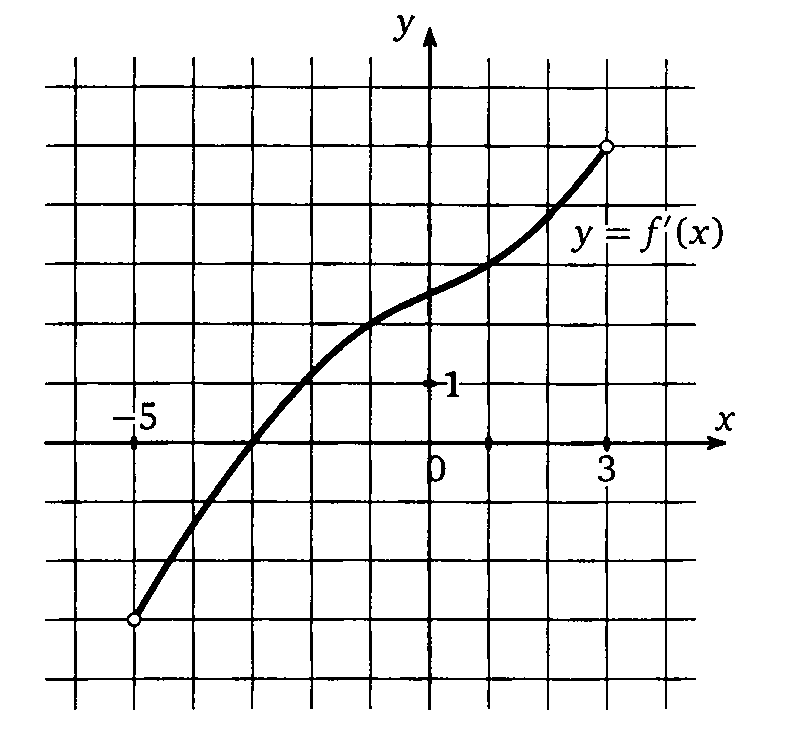 Две прямые параллельны или совпадают, тогда и только тогда, когда угловые коэффициенты равны.
№11. Прямая               параллельна касательной к графику функции                . Найдите абсциссу точки касания.
Две прямые параллельны или совпадают, тогда и только тогда, когда угловые коэффициенты равны.
№12. Прямая               является касательной к графику функции                          .Найдите абсциссу точки касания.
Если прямая является касательной к графику функции, то ее угловой коэффициент должен быть равен производной функции в точке касания.